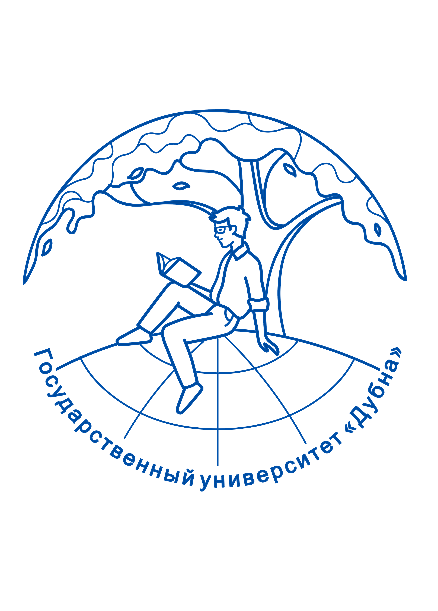 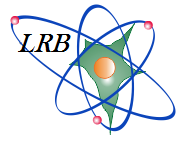 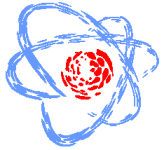 The XXIV International Scientific Conference
of Young Scientists and Specialists
(AYSS-2020)
DNA double strand breaks repair kinetics in neurons and astrocytes of primary hippocampal cell culture after irradiation with 60Co g-rays and proton
Filatova A.S. 1,2, Boreyko A.V. 1,2, Vasilyev L. A. 1,2, Krupnova M. E.1,2, Smirnova E. V. 1, Hramco T.S. 1, 2

1 Joint Institute for Nuclear Research Laboratory of Radiation Biology, Dubna
2 Dubna State University, Dubna, Russia



Dubna, 2020
Introduction
Cause unavoidable 
brain damage
Cognitive impairment
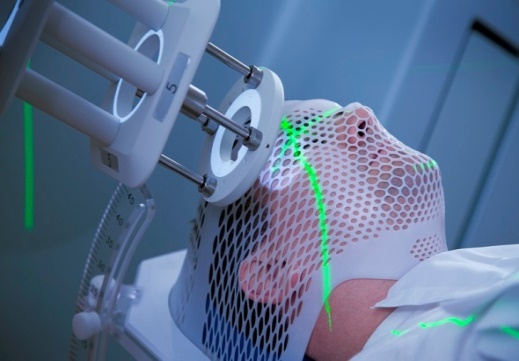 methods of radiation therapy
cosmic radiation
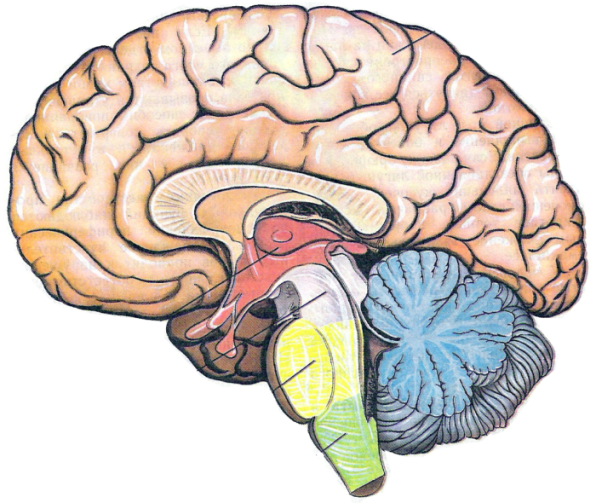 DNA double-strand breaks are one of the most severe DNA damage to the genetic structures of cells
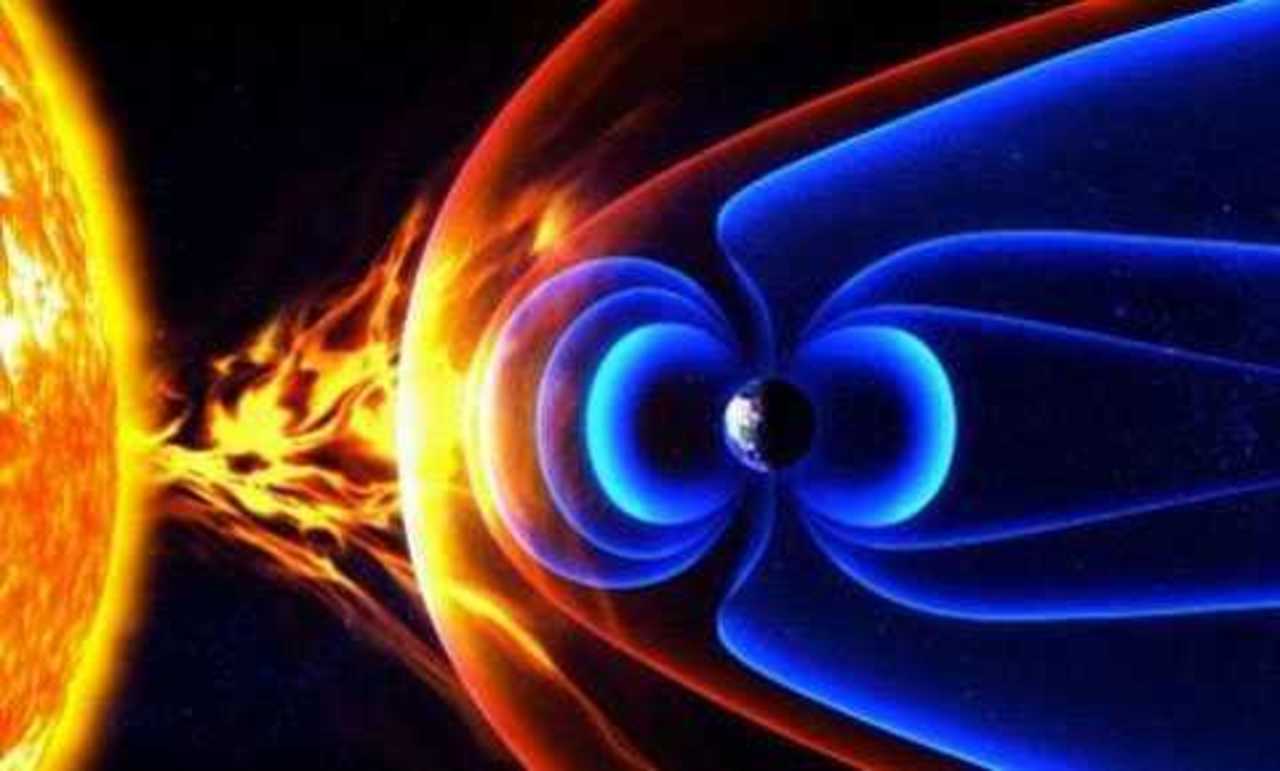 DNA damage
Repair of this type of DNA damage in neurons remains poorly understood
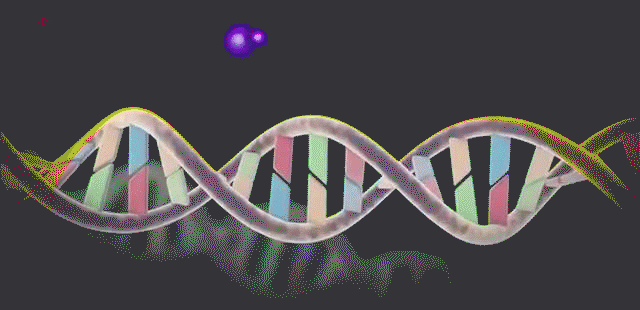 2
Hippocampus
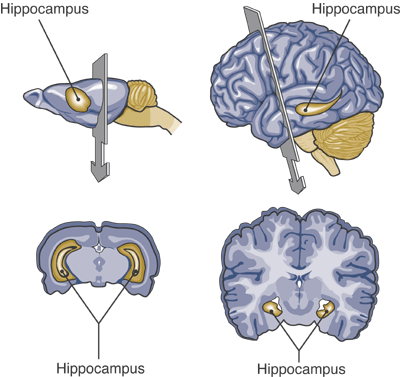 Damage to the hippocampus
Hippocampal 
functions
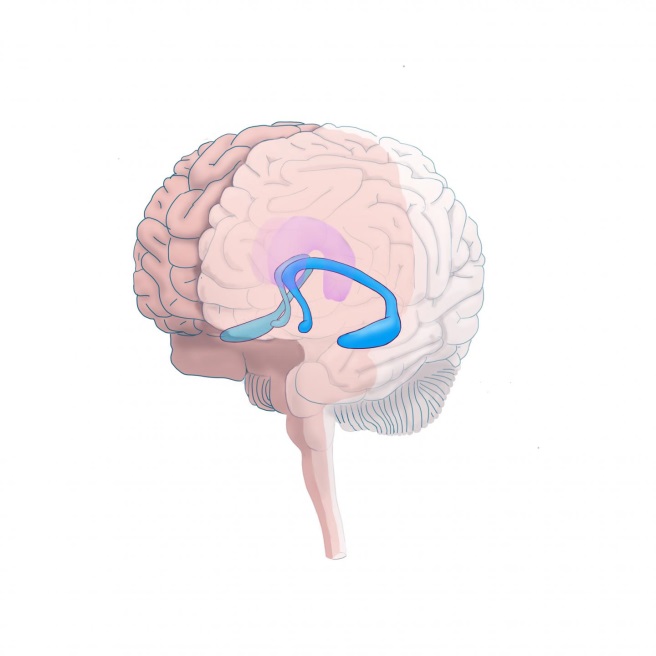 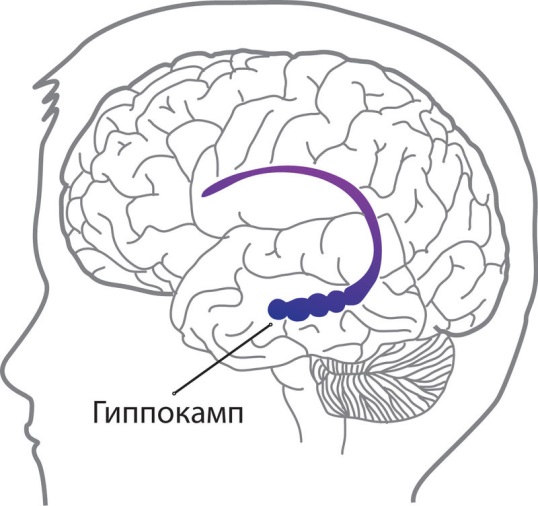 Hippocampus
Learning and memory
Decrease in hippocampal neurogenesis
Impairment 
of cognitive functions
Emotional behavior
Spatial orientation
Impairment spatial memory in animals
3
Aim and goals
Aim: 
To study the formation and repair of DNA DSBs in neurons of the rat primary hippocampal cell culture under the action of 60Co γ-ray and protons
Goals:
To investigate the formation and elimination of γH2AX/53BP1 foci under the action of 60Co γ-ray and protons in the rat primary hippocampal cell culture 
To compare the formation and elimination of γH2AX/53BP1 foci in neurons and astrocytes of primary hippocampal cells culture
4
Hippocampal cell culture
Primary hippocampal cell culture
includes: neurons, astrocytes 
and other cell types
Neuronal cell culture
includes only neurons
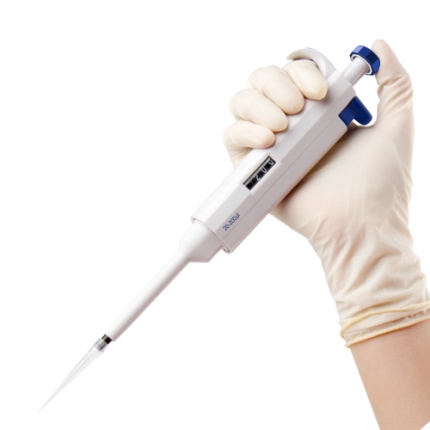 Irradiation with 
g-ray, protons 
on DIV 16-18
Cell dissociation 
and plating
AraC-treatment 
on DIV 4-7
(Days in vitro)
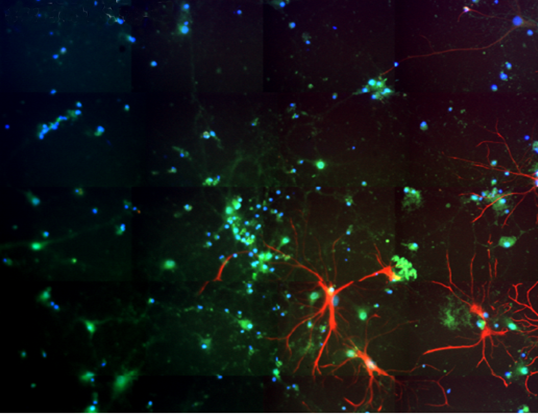 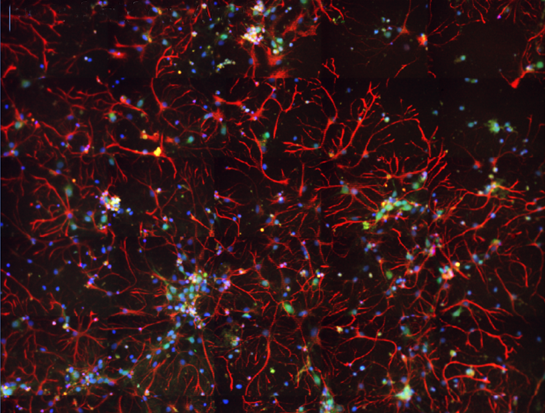 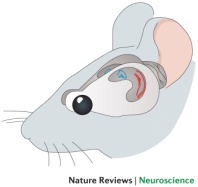 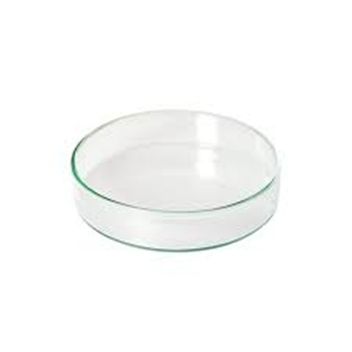 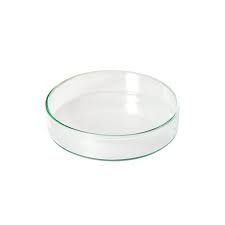 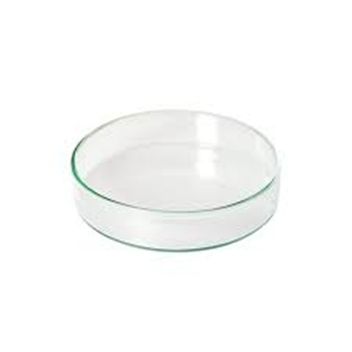 Tissue isolation
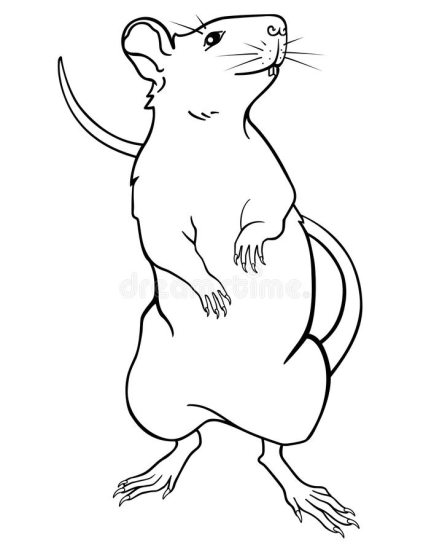 Б
5
Materials and methods
Sample 
preparation
Immunostaining and analysis
Fixation
Irradiation
“Rokus-M”
Phasotron
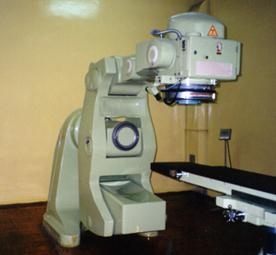 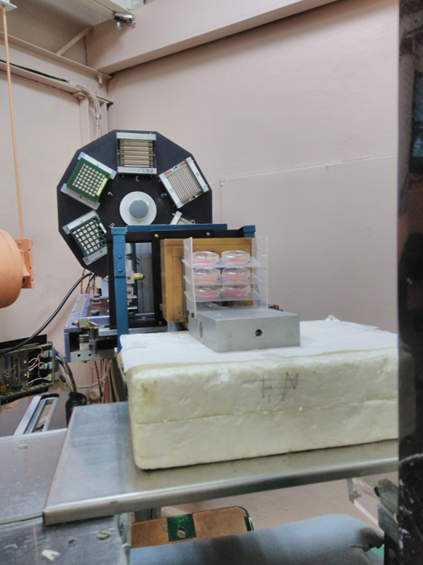 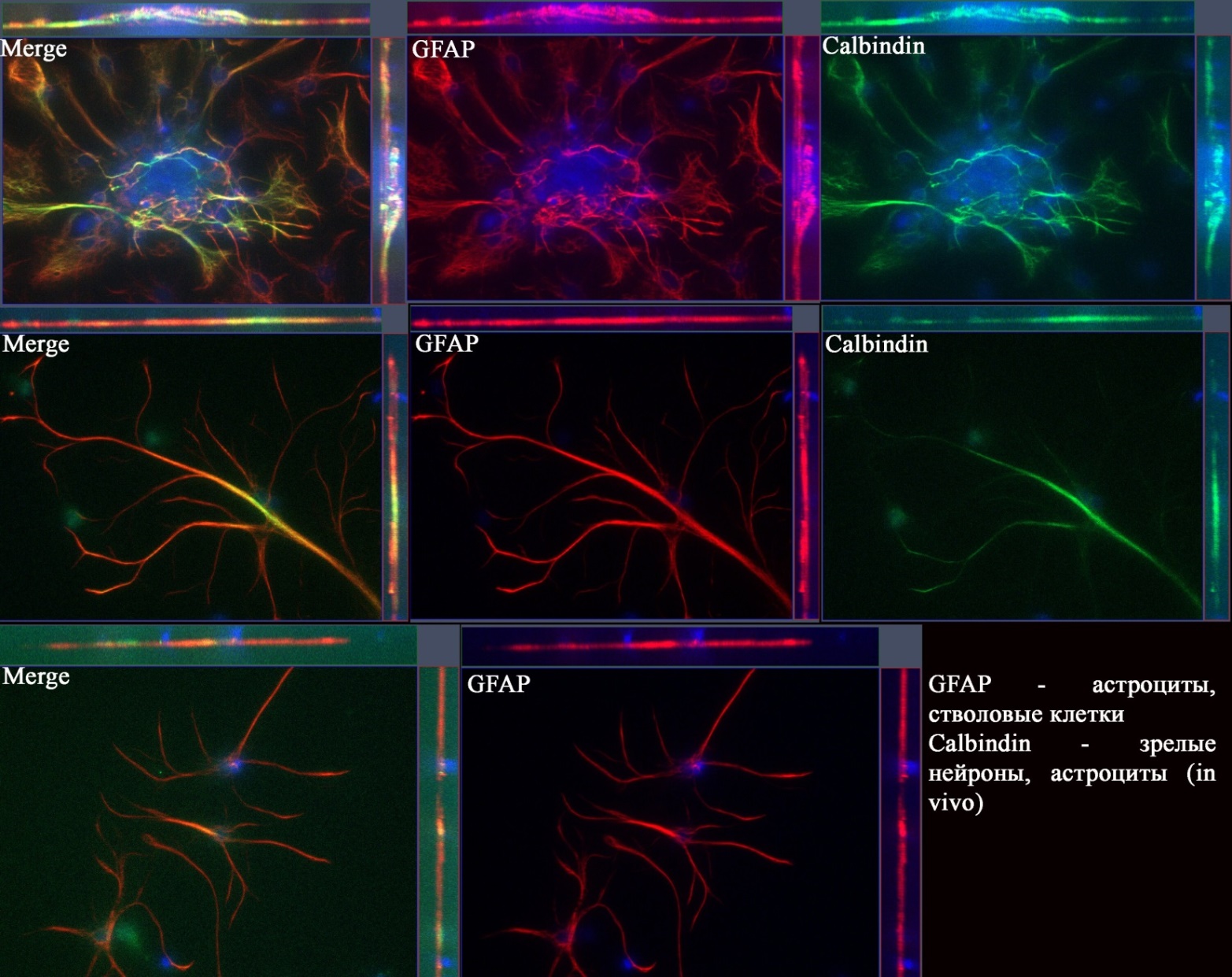 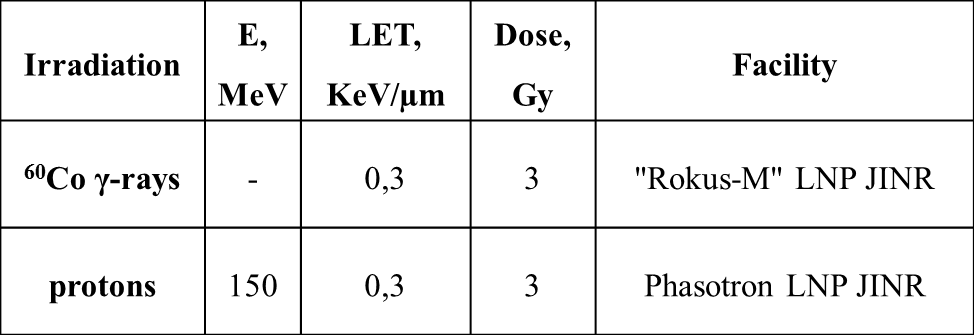 6
The kinetics of γH2AX/53BP1 foci formation and elimination in neurons after 60Co g-ray and protons irradiation
gH2AX/53BP1 foci complexity
AraC-treated cells
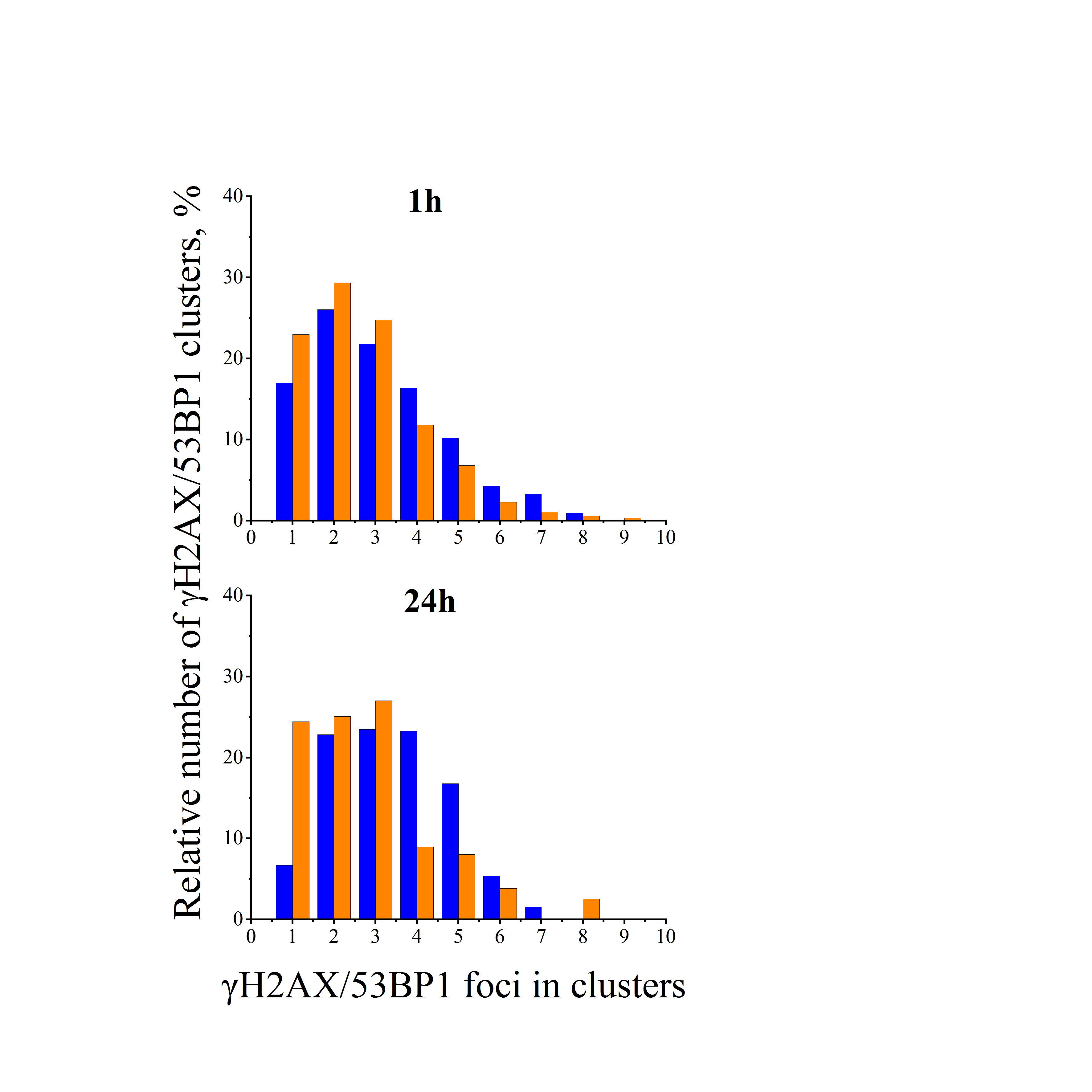 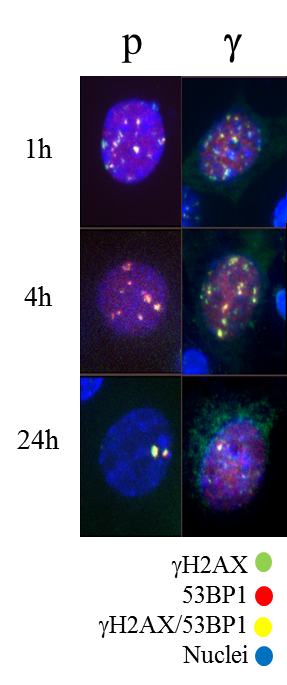 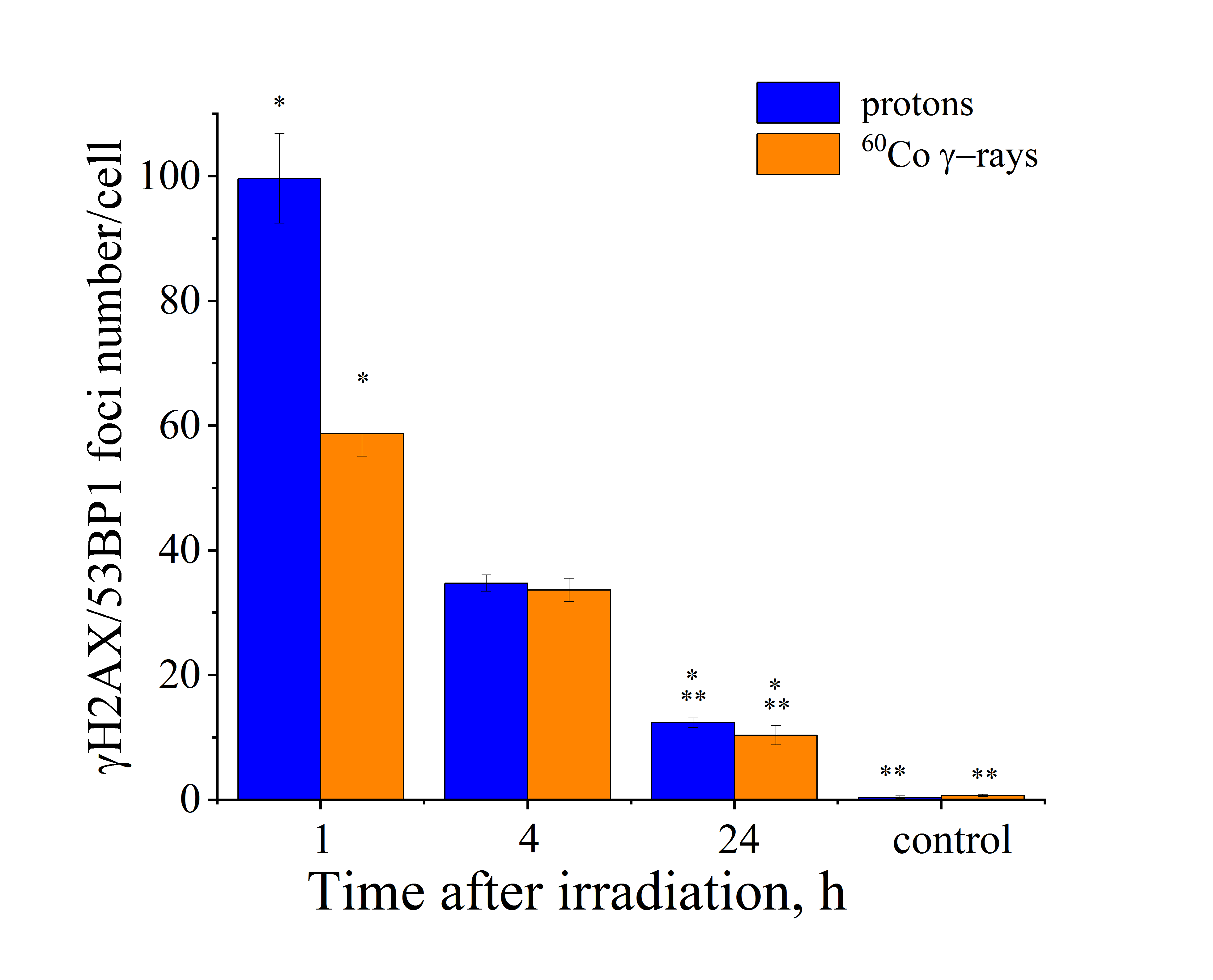 7
Mann-Whitney Test: ** P=0,001; * P=0,05
The kinetics of γH2AX foci formation and elimination in astrocytes after 60Co g-ray and protons irradiation
γH2AX foci complexity
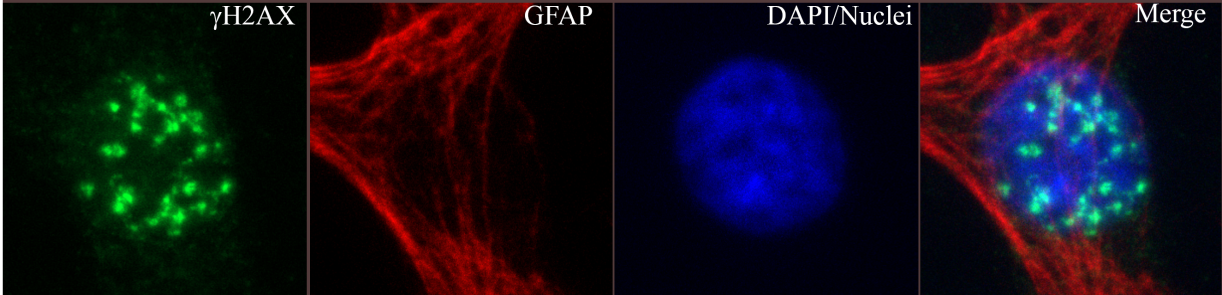 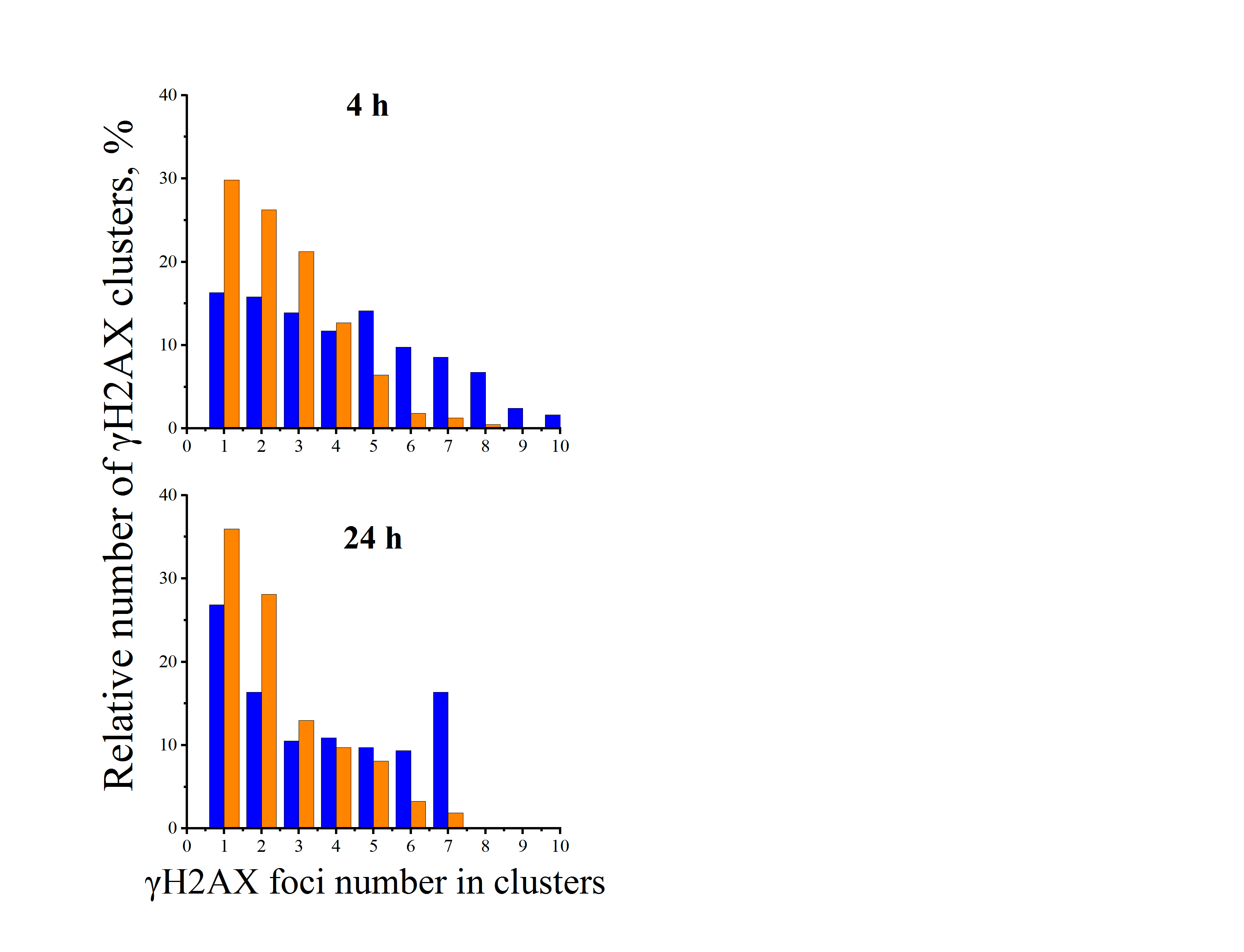 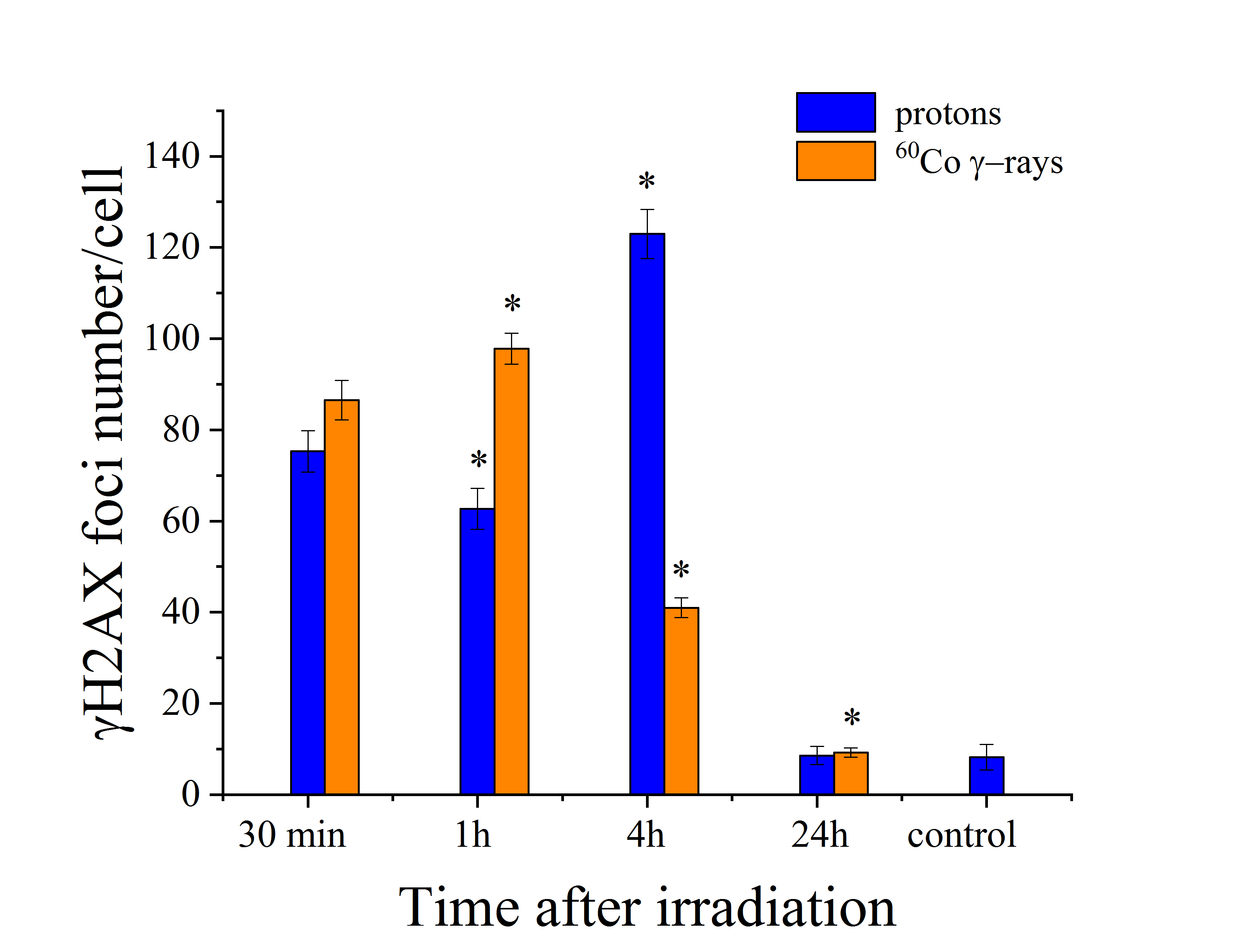 8
Mann-Whitney Test: ** P=0,001; * P=0,05
Conclusions
1. The action of accelerated protons induces a higher level of RIF with a more complicated structure in comparison with γ-ray in both neuron and primary hippocampal cell culture during the post-irradiation period.

2. In neuronal cell culture the maximum yield of RIF was observed 1 h after γ-ray and proton irradiation. In case of primary hippocampal cell culture the highest level of foci was achieved 4 h after the proton irradiation and 1h after γ-ray.

3. At 24 h after g-ray and proton irradiation, the yields and complexity of RIF in neurons remain higher compared with astrocytes, which probably indicates more effective DNA DSBs repair in astrocytes.
9
Thank you for your attention!
10
[Speaker Notes: ДР Образуются либо в результате прямого разрыва двух двух нитей ДНК- прямые ДР в результате передачи энергии локальному участку ДНК и приводящему к нарушению ее целостности 
Либо могут формироваться из других повреждений в процессе клеточного восстановления в качестве издержек репарации в процессе работы различных ферментов.]